Presentation Title
Sugar Hill Community Profile
And 
Broadband Mapping
Sugar Hill Broadband Committee

Carol Miller
National Collaborative for Digital Equity 

April 25, 2022
2
Agenda
Agenda
Who, What, and Why
Broadband Basics
Community Profile
Review Maps
Next Steps
Q&A
Sugar Hill Broadband Committee
April 25, 2022
3
Who
Co-owner of NCIA, Berlin for 19 years
Retired from the NH Department of Business and Economic Affairs as the Director of Broadband Technologies for 11 years
National Collaborative of Digital Equity as the Director of Broadband Initiatives since January 2021
Partnered with the NH Municipal Association and the NH Association of Counties
Sugar Hill Broadband Committee
April 25, 2022
4
What
Operating a NH Broadband Investment and Planning Network
Providing capacity building facilitation and consulting to cities and towns to improve broadband
Partnership building and sharing information of best practices, business modeling, and digital equity programs for LMI populations
Sugar Hill Broadband Committee
April 25, 2022
5
Why
Collect data from Internet Service Providers (ISPs) on service coverage and gaps in your community
Analyze current broadband status and make recommendations on investment in your community
Develop goals and objectives that include strategies to attract partners and investors to upgrade infrastructure by becoming “Broadband Ready”
Preparing cities and towns to take advantage of local, state, and federal resources coming to the State of NH through ARPA and IIJA (BEAD)
Sugar Hill Broadband Committee
April 25, 2022
6
What is Broadband
Broadband is a designated speed of data delivery set by the Federal Communications Commission (FCC)
25Mbps download by 3Mbps upload
It is Technology Neutral:  wired, and wireless
Many Technologies have capacity constraints
Households today have many users on at the same time
Minimum of 30 Mbps for 2 people
100Mbps – 200Mbps for 3 – 5 people
Sugar Hill Broadband Committee
April 25, 2022
7
Status of Broadband in Sugar Hill
Providers: Consolidated Communications, Spectrum, Firstlight, Mt Top Telecom, NH Electric Cooperative
Not one provider covers the entire town
Much of the wire is old and doesn’t support the need for speed in today’s hybrid homes
Unserved areas will have opportunities to improve access with Federal, State, and Local Resources
Sugar Hill Broadband Committee
April 25, 2022
8
Sugar Hill Community Profile
17.1 square miles of land and .1 square miles of inland water
50 Miles of Roads
Population 679 and growing
Median Age 58.4 (222 age 55-64)
More females than males (377)
Tuesday, February 2, 20XX
9
Sugar Hill Community Profile
Total Housing Units 465
Single Family Units 432
Multiple-Family Units available 33
No Mobile Homes
Sugar Hill Broadband Committee
April 25, 2022
10
Sugar Hill Community Profile
Per Capita Income $48,820
Median Household Income $88,750
Median Earnings $68,068
8.7% below poverty ($12,880/1, $17,420/2, $21,960/3)
Sugar Hill Broadband Committee
April 25, 2022
11
Sugar Hill Community Profile
Civilian Labor Force 349
Employed 344
Unemployed 5
Unemployment rate 1.4%
Sugar Hill Broadband Committee
April 25, 2022
12
Sugar Hill Community Profile
Inn at Sunset Hill – Inn with Restaurant
Polly’s Pancake Parlor – Restaurant and Mail Order
Sugar Hill Inn – Inn with Restaurant
Harman’s Cheese & Country Store
Sugar Hill Broadband Committee
April 25, 2022
13
Sugar Hill Community Profile
State Routes – 18, 116, 117 
Exit 38 off I-93
Working Residents (2019)
61.5% Commute to other Communities  
31.3% Work in Community 
7.2% Work at Home
70% drive alone
Sugar Hill Broadband Committee
April 25, 2022
14
Sugar Hill Community Profile  Education
SAU 35
		Lafayette Regional Grades K-6 (29 Students)
		Profile Grades 7-12 (31 Students)
Career Technology Centers
Hugh J. Gallen Career & Technology Center
White Mountains Regional High School
Sugar Hill Broadband Committee
April 25, 2022
15
SETDA Recommendations  per Student(The State Education Technology Directors Association to promote student-centered learning)
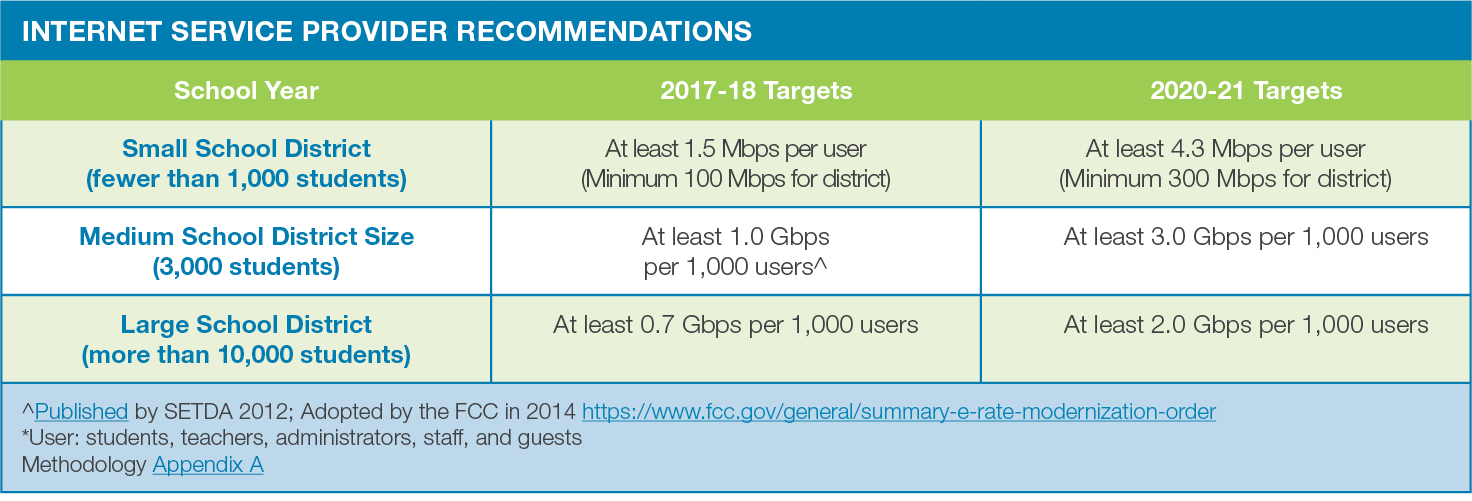 Sugar Hill Broadband Committee
April 25, 2022
16
Summary of Educational Impact
Small Local schools should at least have a 300 Mbps to the Internet
		Lafayette Regional Grades K-6 
		200 Mbps/Cable for 118 Students
Profile School Grades 7-12 
	200 Mbps/Cable for 219 Students
Sugar Hill Broadband Committee
April 25, 2022
17
Summary
Broadband Mapping and Next Steps
18
Q&A
Carol Miller
NCDE
603-723-4850
cmiller@digitalequity.us
www.digitalequity.us
Sugar Hill Broadband Committee